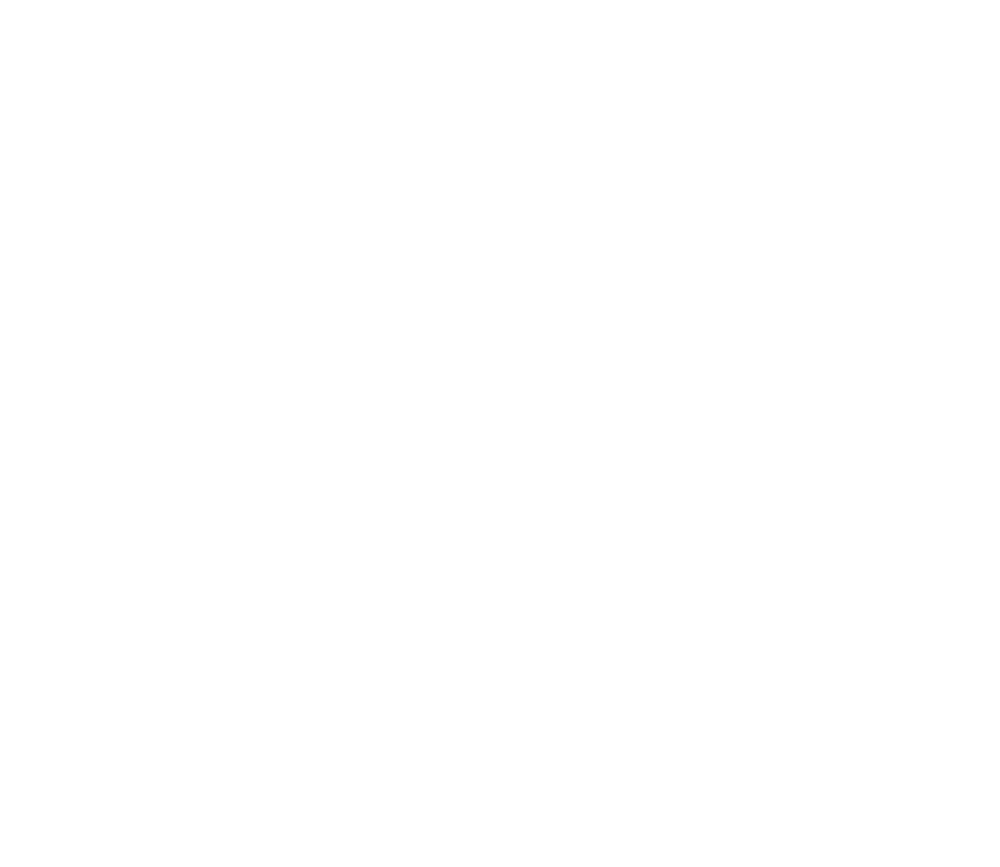 Sākas prioritārās grupas
Seniori 70 + vakcinācija

Vakcinēt sāks arī ģimenes ārsti
15.02.2021.
Sākas senioru grupas vakcinācija
Līdz marta beigām pieejamās devas plānots vakcinēt:
27 573 ārstniecības personālu (1. un 2.vakcīnas)
19 598 SAC klienti & darbinieki
57 070 seniori

* Grupu ietvaros vakcinēto devu skaits var mainīties
SENIORU 70+ GRUPĀ:

> 187 000
2
VM Vakcinācijas projekta birojs, 17.02.2021.
Covid-19 vakcinācijas plāns
Seniorus vakcinēs ģimenes ārsti un ārstniecības iestādes
Seniori 70+ vakcīnai var pieteikties:
Pie savas ģimenes ārsta, kas vakcinēs
Pie sava ģimenes ārsta, kas nevakcinēs, bet nodos pacientu sarakstus tālākai koordinācijai
Ja ģimenes ārsts nevakcinē un sarakstus neveido, tad www.manavakcina.lv vai 8989

Ja seniors jau ir pieteicies, tad gaida uzaicinājumu no:
Sava ģimenes ārsta
Citas ārstniecības iestādes
3
VM Vakcinācijas projekta birojs, 17.02.2021.
Covid-19 vakcinācijas plāns
Vakcinācijas procesā iesaistās ģimenes ārsti
Šobrīd līgumi noslēgti ar 504 ģimenes ārstu praksēm
Darbs pie ĢĀ pārklājuma paplašināšanas
4
VM Vakcinācijas projekta birojs, 17.02.2021.
Covid-19 vakcinācijas plāns
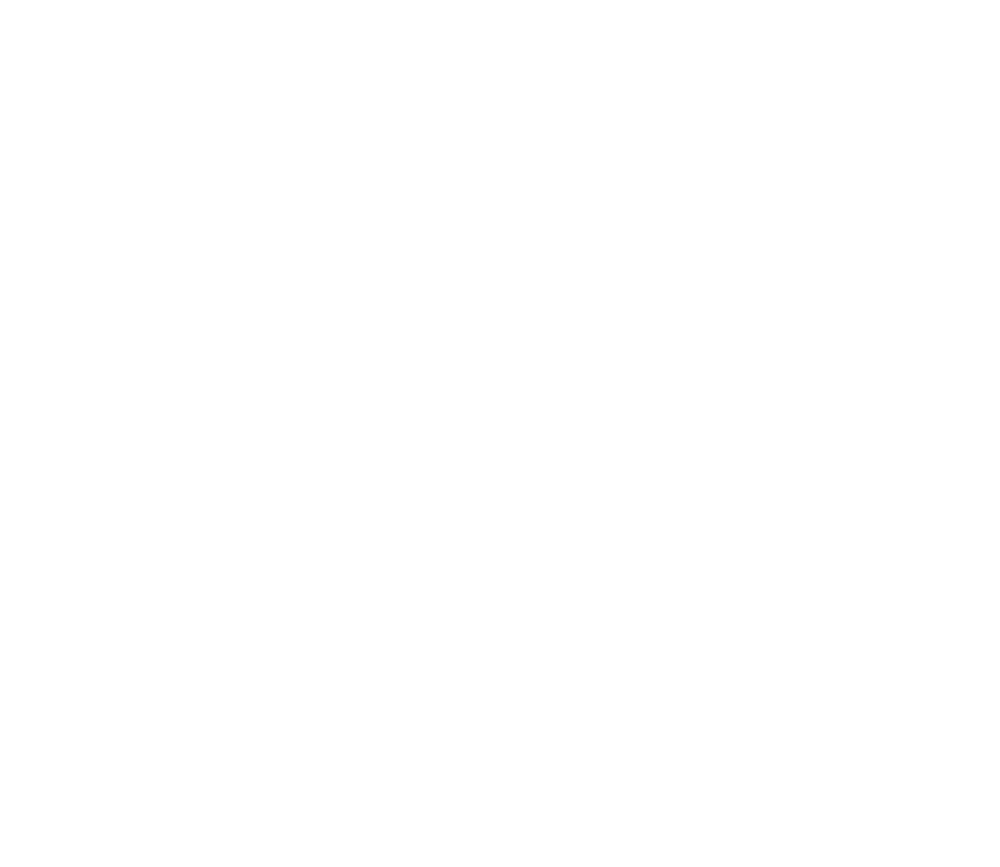 Paldiespar uzmanību!
15.02.2021.